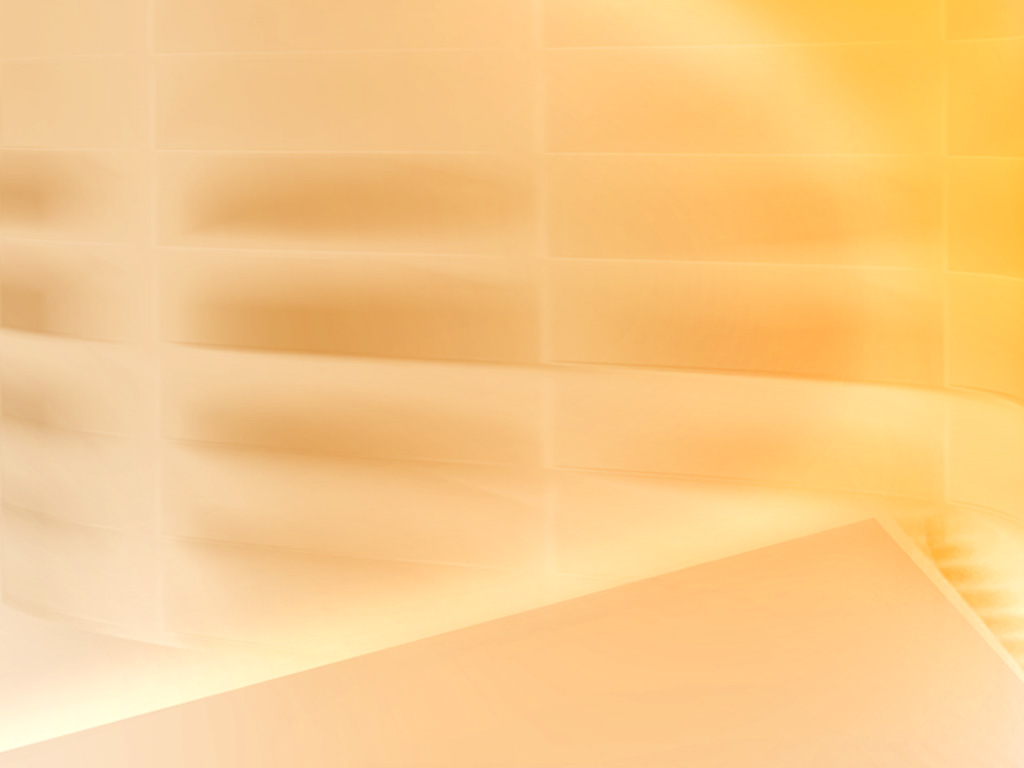 УТВЕРЖДАЮ
Заместитель министра 
образования и науки РФ
Дулинов М.В.
 «05» сентября 2011г.
КОНЦЕПЦИЯ 
ПРОФИЛАКТИКИ УПОТРЕБЛЕНИЯ ПСИХОАКТИВНЫХ ВЕЩЕСТВ
 В ОБРАЗОВАТЕЛЬНОЙ СРЕДЕ
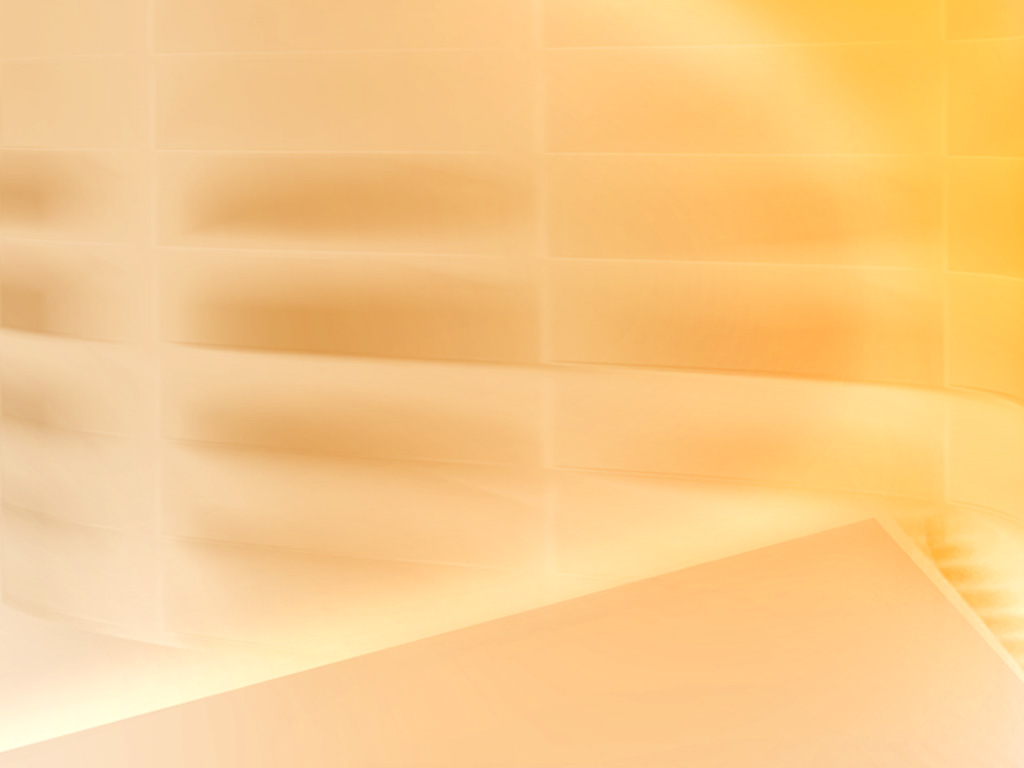 ВВЕДЕНИЕ
В 2010 году регулярно потребляющих 

наркотики - 9,6% от общей численности данной возрастной группы (2,6 млн. человек); 

 алкогольные напитки (включая пиво) - 50,5% несовершеннолетних и молодежи (13,7 млн. человек); 

 курят табачные изделия 45,6 % (12,3 млн.человек).
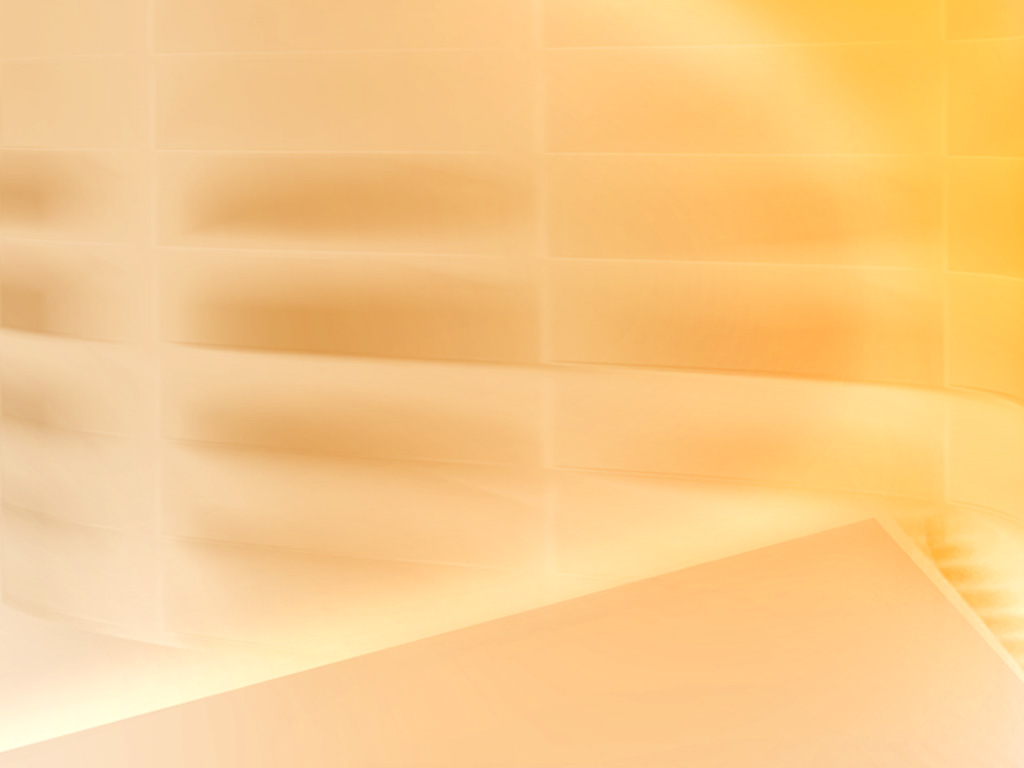 Основополагающие документы
Федеральный закон от 8 января 1998 г. № 3-ФЗ "О наркотических средствах и психотропных веществах" (статья 4, пункт 2)

Статьи 32 и 51 Закона Российской Федерации от 10 июля 1992 г. № 3266-1 «Об образовании» 

Федеральный закон от 24 тоня 1999 г. № 120-ФЗ "Об основах системы профилактики безнадзорности и правонарушений несовершеннолетних»
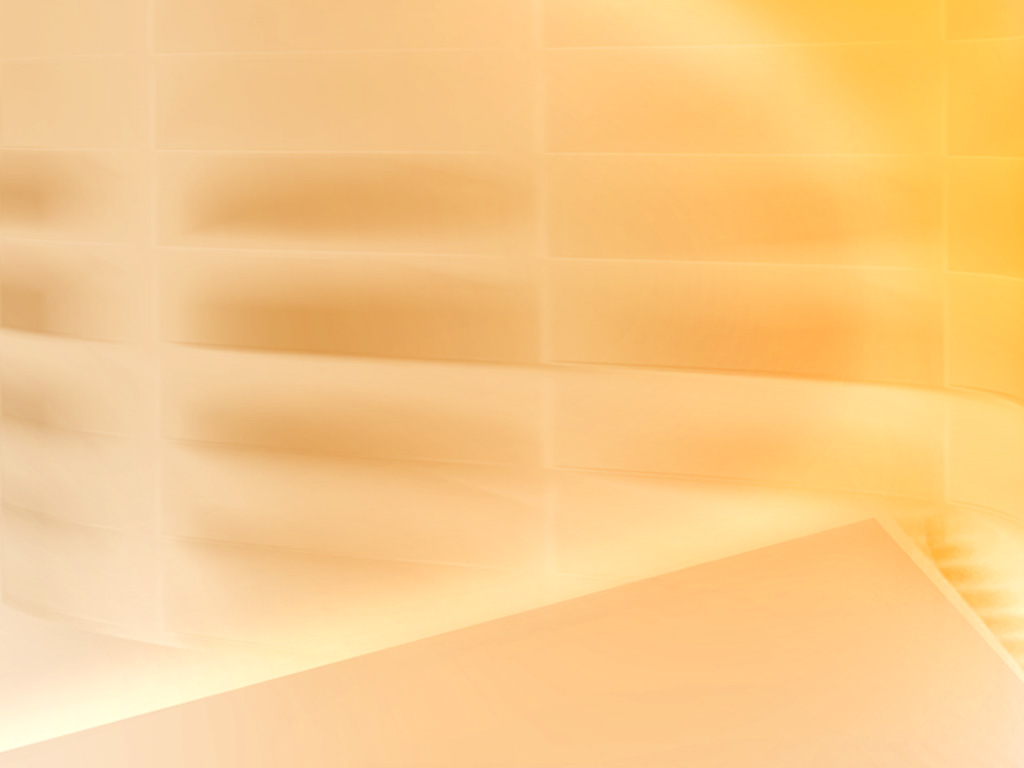 Концепция
Определяет условия для осуществления целостной системной комплексной профилактической деятельности в образовательной среде, базирующейся на общих для всех участниках профилактики методологических основаниях;

Поддерживает и совершенствует уже сложившуюся в образовательной среде инфраструктуру и механизмы реализации профилактики, определяя сферу задач и ответственности каждого из ее участников, а также принципы взаимодействия между субъектами профилактики в образовательной среде;

Определяет методологические основы для разработки и внедрения разнообразных методик профилактической деятельности в системе образования;

Выделяет единые критерии и индикаторы для оценки профилактической деятельности в образовательной среде.
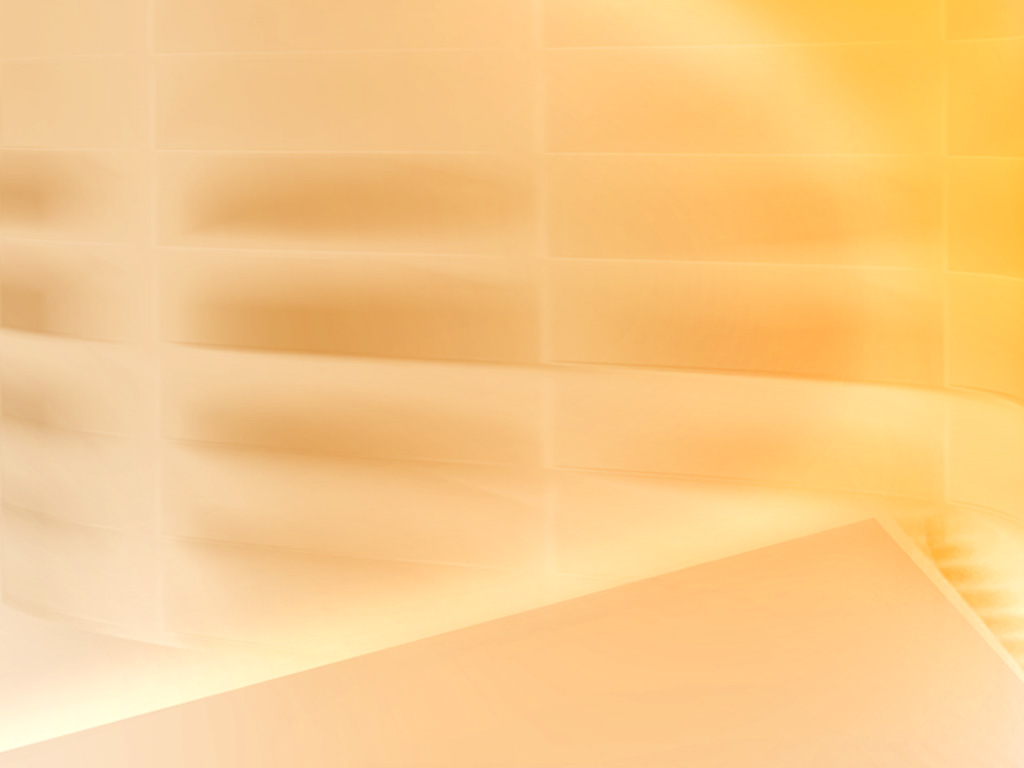 Концепция развивает основные положения
Стратегии государственной антинаркотической политики Российской Федерации до 2020 года (утверждена Указом Президента Российской Федерации от 9 июля 2010 г. № 690), 

 Концепции реализации государственной политики по снижению масштабов злоупотребления алкогольной продукцией и профилактике алкоголизма среди населения Российской Федерации на период до 2020 года (утверждена распоряжением Правительства Российской Федерации от 30 декабря 2009 г. №2128-р), 

 Концепции осуществления государственной политики противодействия потреблению табака на 2010-2015  годы (утверждена распоряжением Правительства Российской Федерации от 23 сентября 2010 г. № 1563-р), в части профилактики наркомании, алкоголизма и табакокурения.
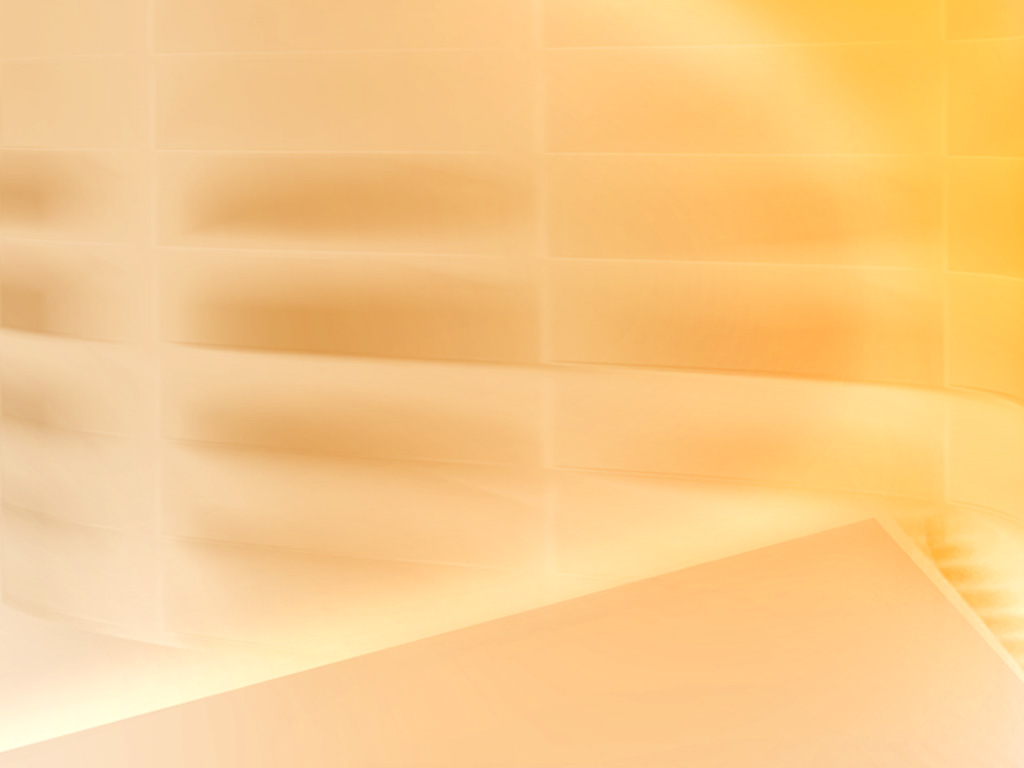 ОСНОВНАЯ ЧАСТЬ
Цели, задачи и принципы профилактики употребления ПАВ


Цель профилактики в образовательной среде - развитие на постоянной основе инфраструктуры и содержания профилактической деятельности, направленной на минимизацию уровня вовлеченности в употребление ПАВ обучающихся, воспитанников образовательных учреждений.
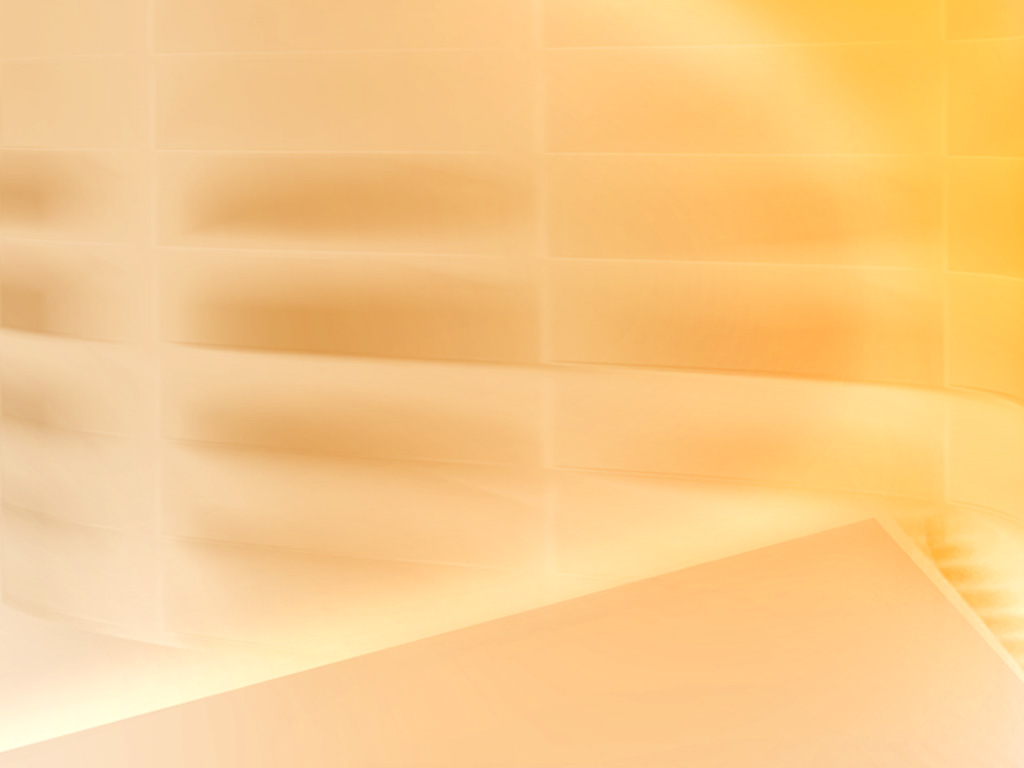 Задачи:
Формирование единого профилактического пространства в образовательной среде путем объединения усилий всех участников профилактического процесса для обеспечения комплексного системного воздействия на целевые группы профилактики;
Мониторинг состояния организации профилактической деятельности в образовательной среде и оценка ее эффективности, а также характеристика ситуаций, связанных с распространением употребления ПАВ обучающимися, воспитатшками образовательных учреждений;
Исключение влияния условий и факторов, способных провоцировать вовлечение в употребление ПАВ обучающихся, воспитанников образовательных учреждений;
Развитие ресурсов, обеспечивающих снижение риска употребления ПАВ среди обучающихся, воспитанников.
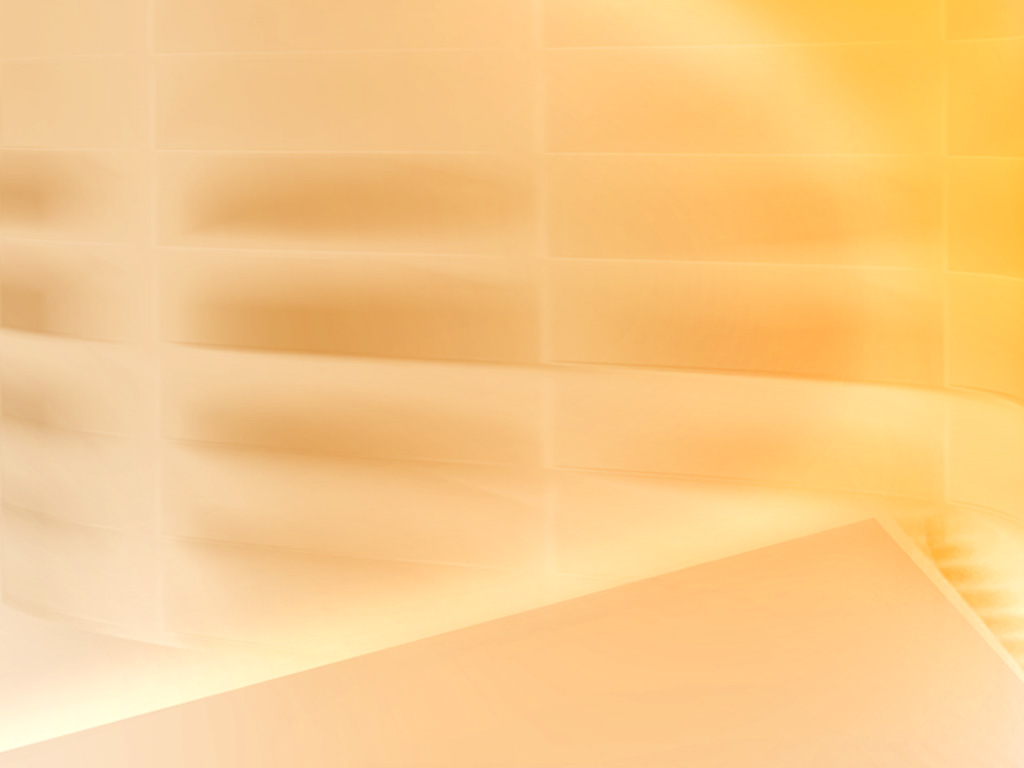 Развитие ресурсов, обеспечивающих снижение риска употребления ПАВ среди обучающихся, воспитанников:

 личностных - формирование социально значимых знаний, ценностных ориентации, нравственных представлений и форм поведения у целевых групп профилактики;

 социально-средовых - создание инфраструктуры службы социальной, психологической поддержки и развития позитивно ориентированных интересов, досуга и здоровья;

 этико-правовых - утверждение в обществе всех форм контроля (юридического,       социального,       медицинского),       препятствующих употреблению ПАВ среди обучающихся, воспитанников образовательных учреждений.
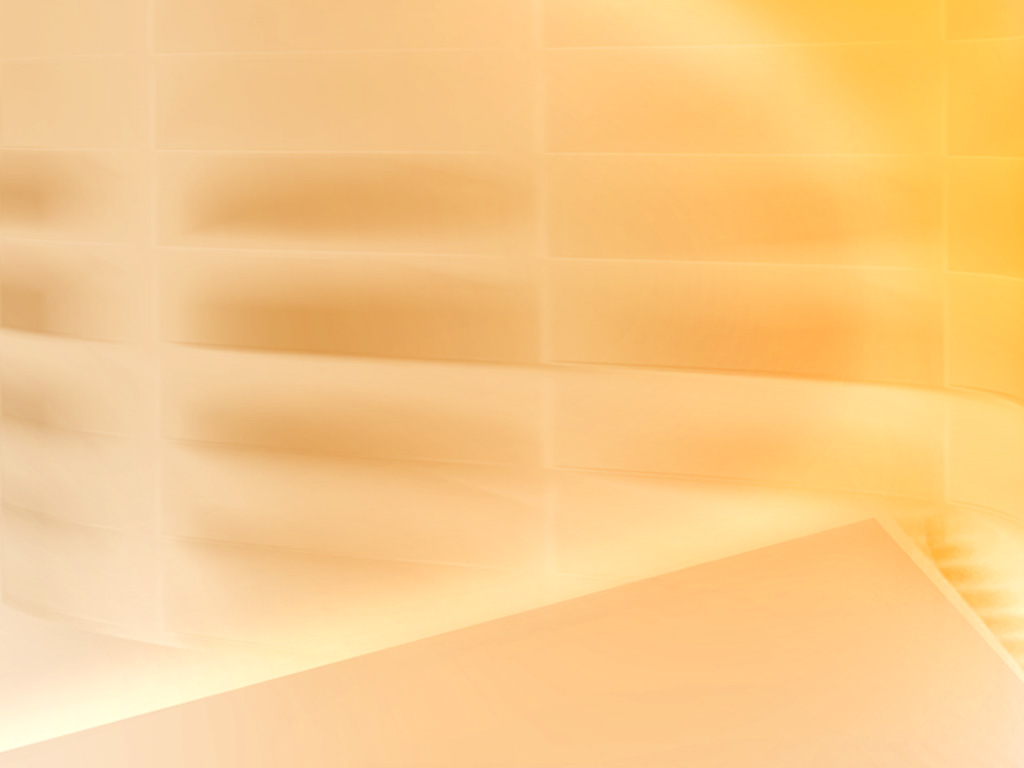 Принципы организации профилактической работы   
в образовательной среде: 

Принцип системности
Принцип стратегической целостности
Принцип многоаспектности профилактики
Принцип ситуационной адекватности профилактической деятельности
Принцип динамичности
Принцип эффективного использования ресурсов участников профилактики
Принцип легитимности
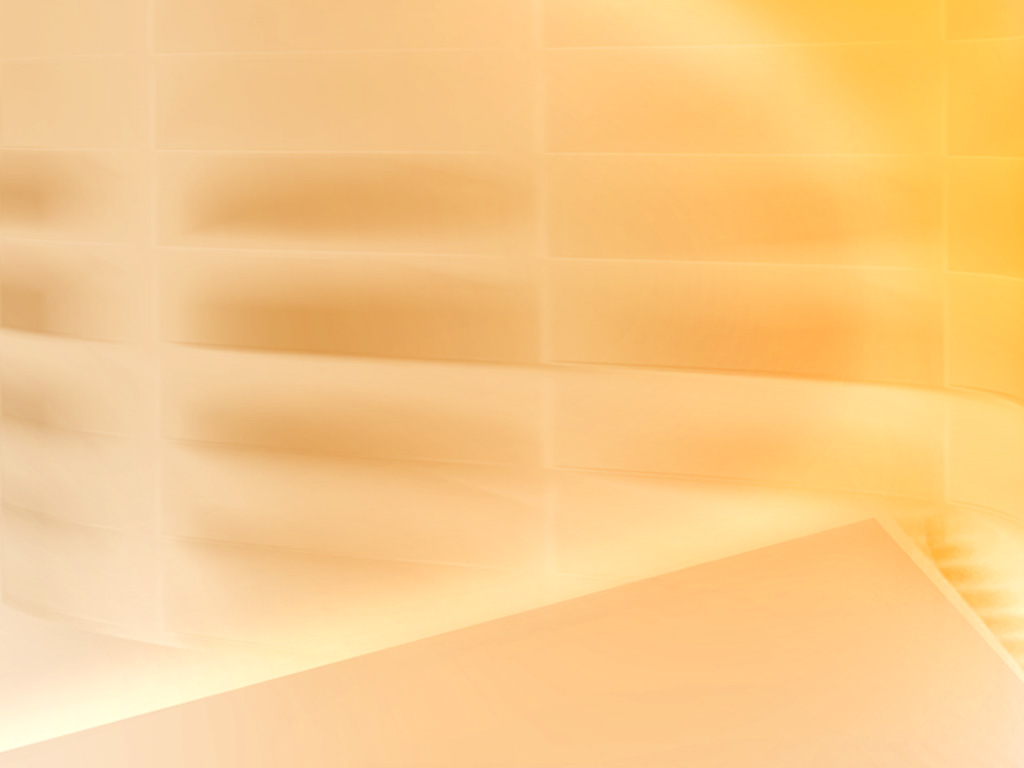 Структура организации профилактической деятельности в образовательной среде
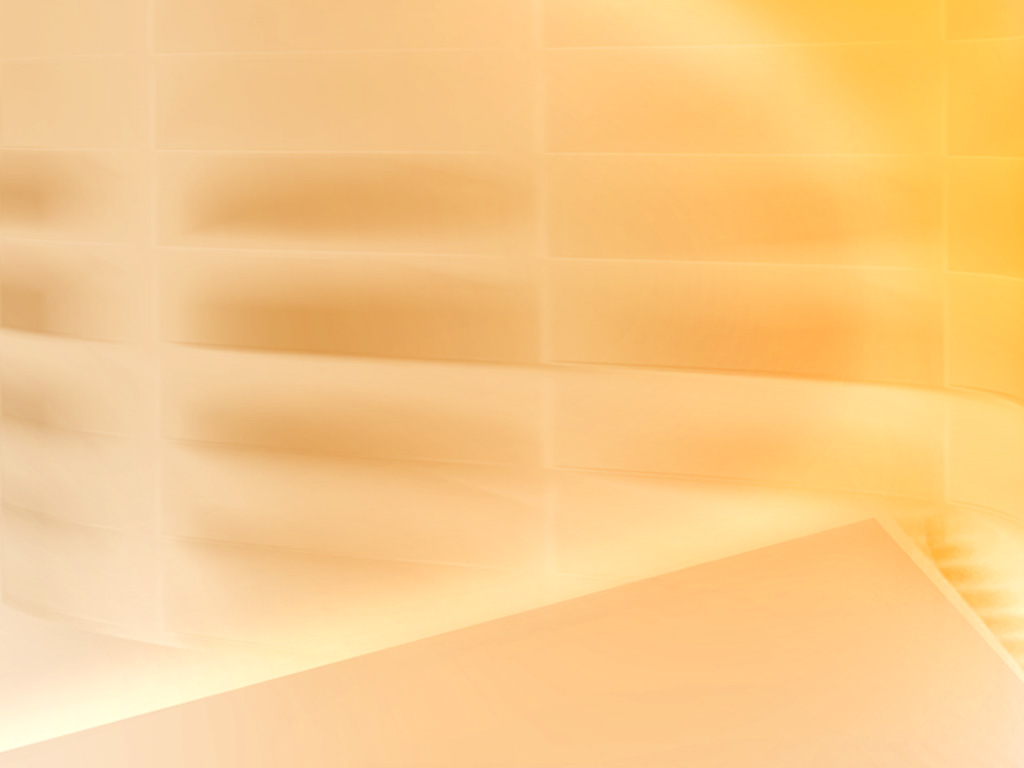 Направления профилактики
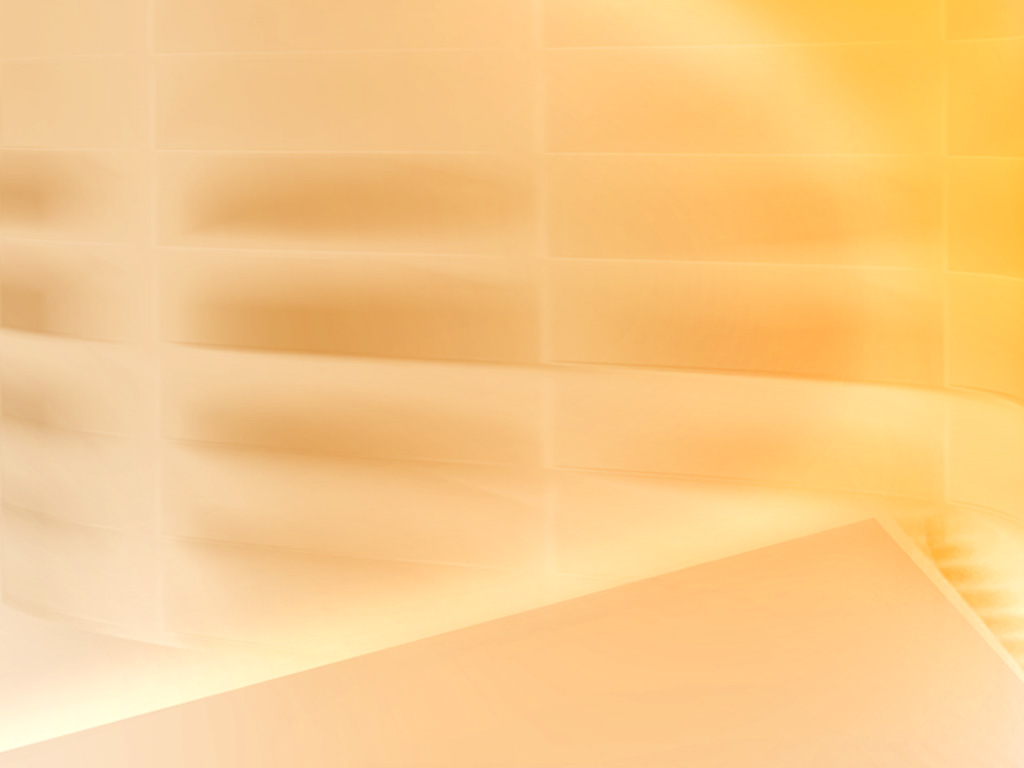 Технологии профилактики употребления ПАВ в образовательной среде
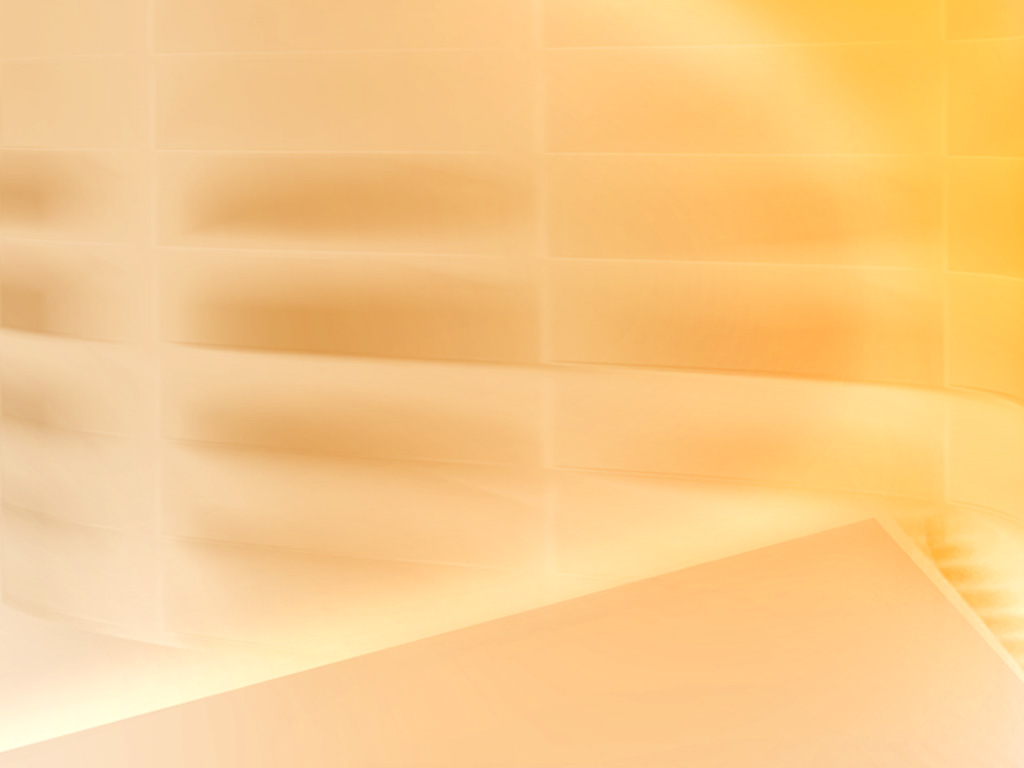 Направления воздействия социальных технологий
Информационно-просветительское направление

Социально-поддерживающее направление

Организационно-досуговое	направление
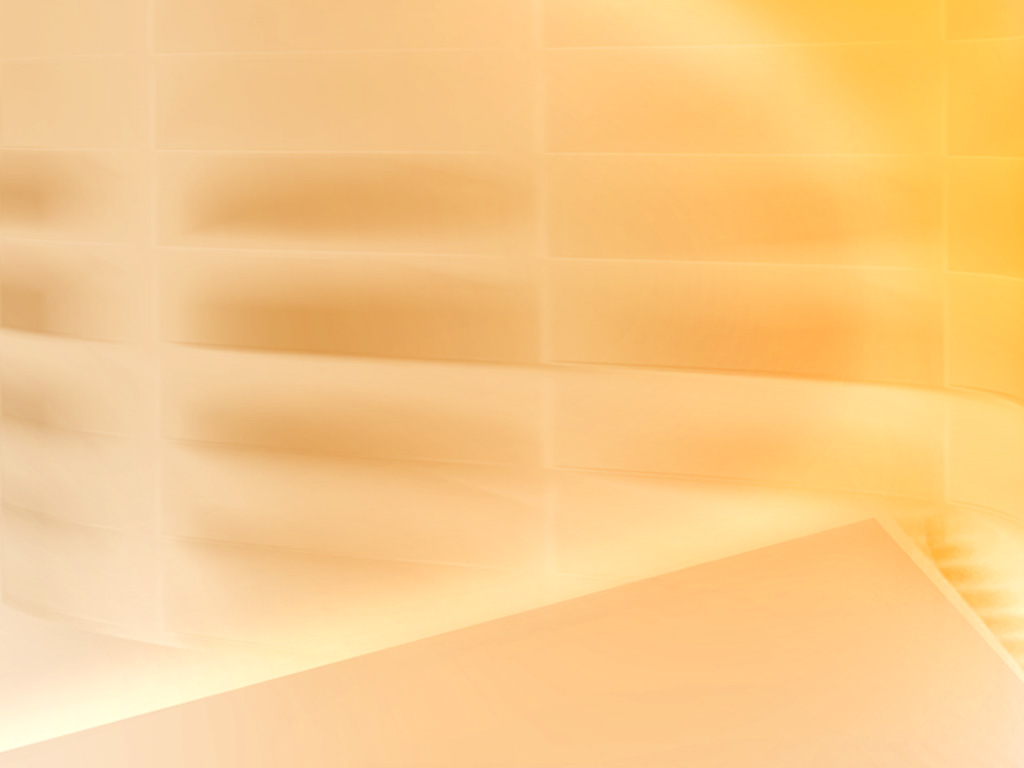 Виды консультирования
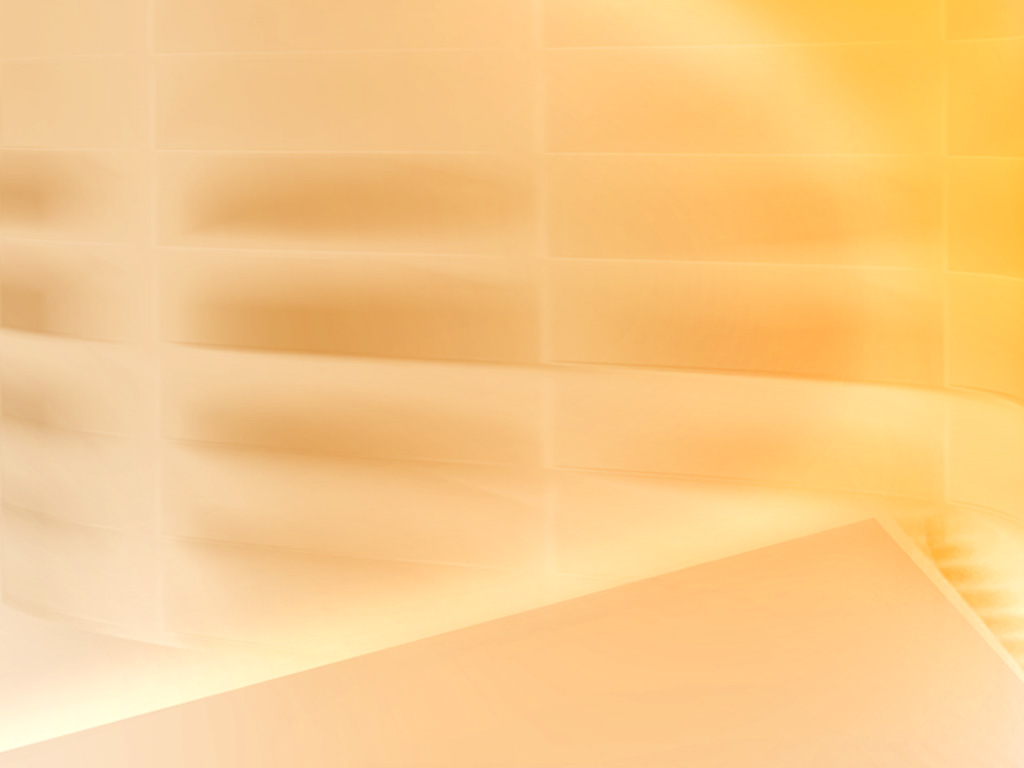 Педагогическая профилактика
- комплексная и системная организация учебно-воспитательного процесса несовершеннолетних и молодежи, обеспечивающая снижение употребления ПАВ через расширение социальных компетенций, формирование личностных свойств и качеств несовершеннолетних, повышающих их устойчивость к негативным психосоциальным воздействиям.
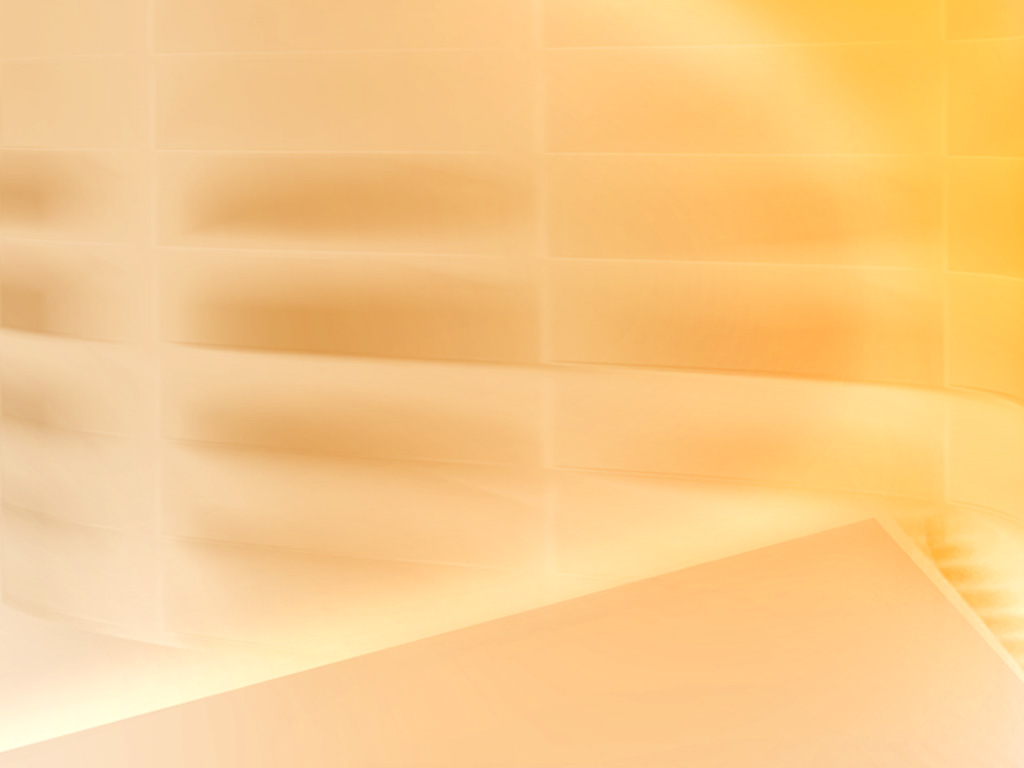 Основные  направления педагогической профилактики:
Непосредственное  педагогическое воздействие на несовершеннолетних и молодежь с целью формирования у них желаемых свойств и качеств;

Создание  благоприятных условий для эффективной социальной адаптации.
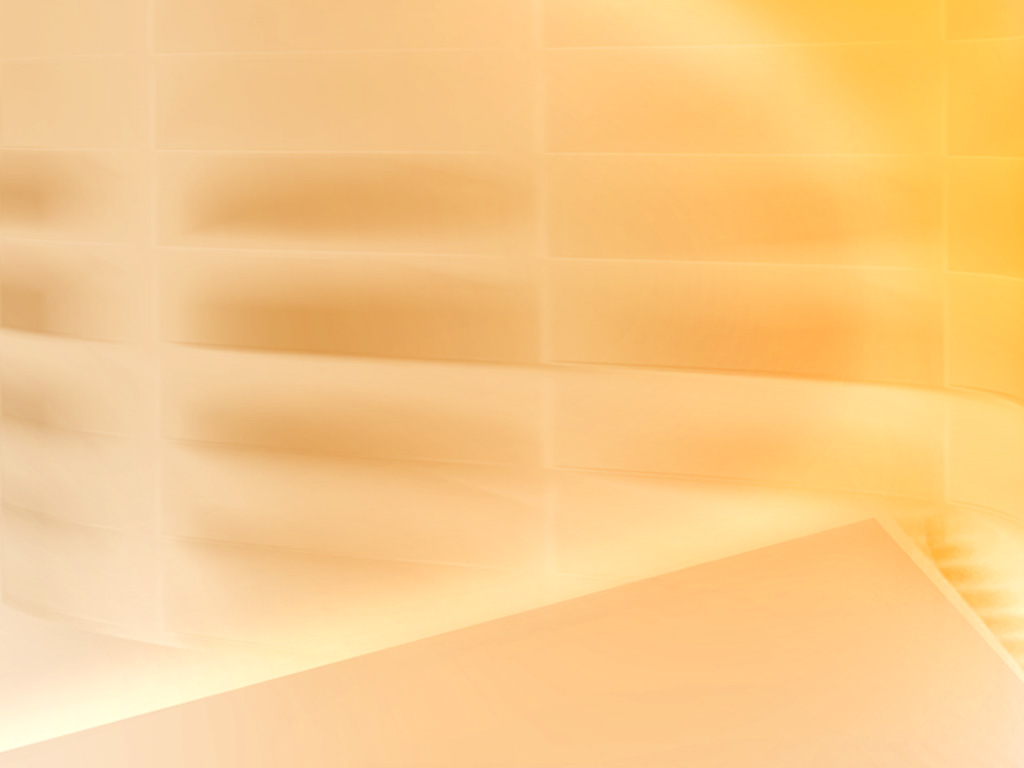 Основные условия организации педагогической профилактики:
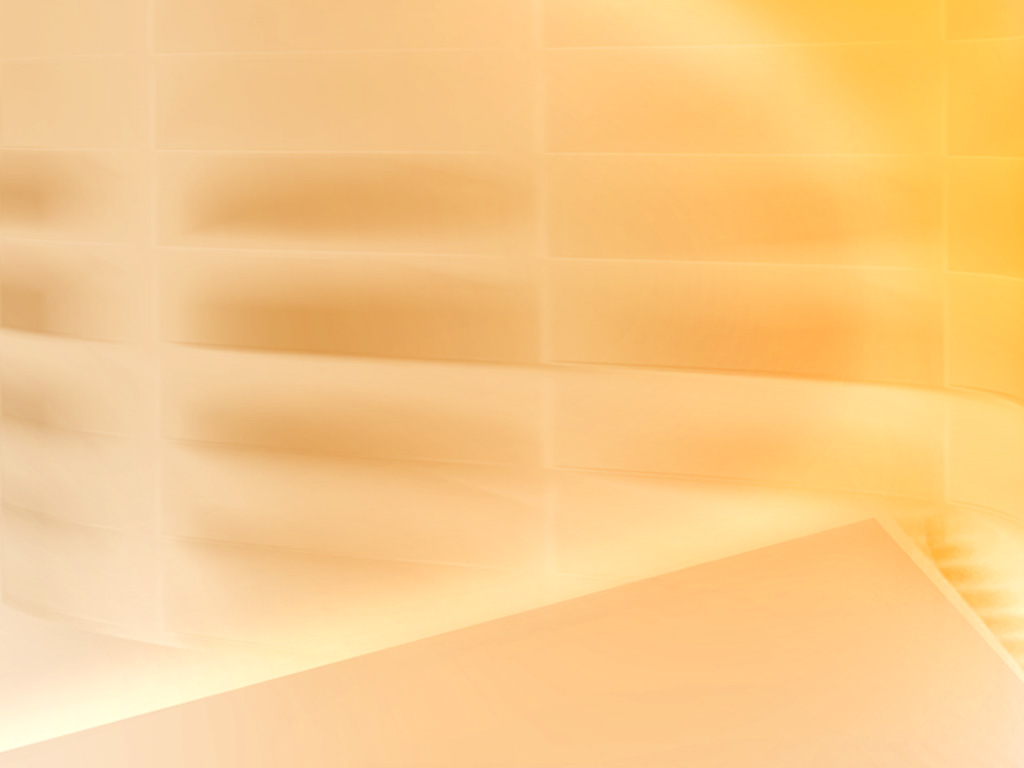 Оценка эффективности профилактики употребления ПАВ в образовательной среде
Оценка эффективности выполняет важные для практики функции:
диагностики - определение сферы и характера изменений, вызванных профилактическими воздействиями;
отбора - выявление региональных и авторских программ, обеспечивающих достижение наиболее значимых позитивных результатов в профилактике употребления ПАВ несовершеннолетними для дальнейшего широкого и повсеместного внедрения в практику;
коррекции - внесение изменений в содержание и структуру реализуемой профилактической деятельности с целью оптимизации ее результатов;
прогноза - определение задач, форм и методов организации профилактики при планировании новых этапов ее реализации с учетом достигнутого
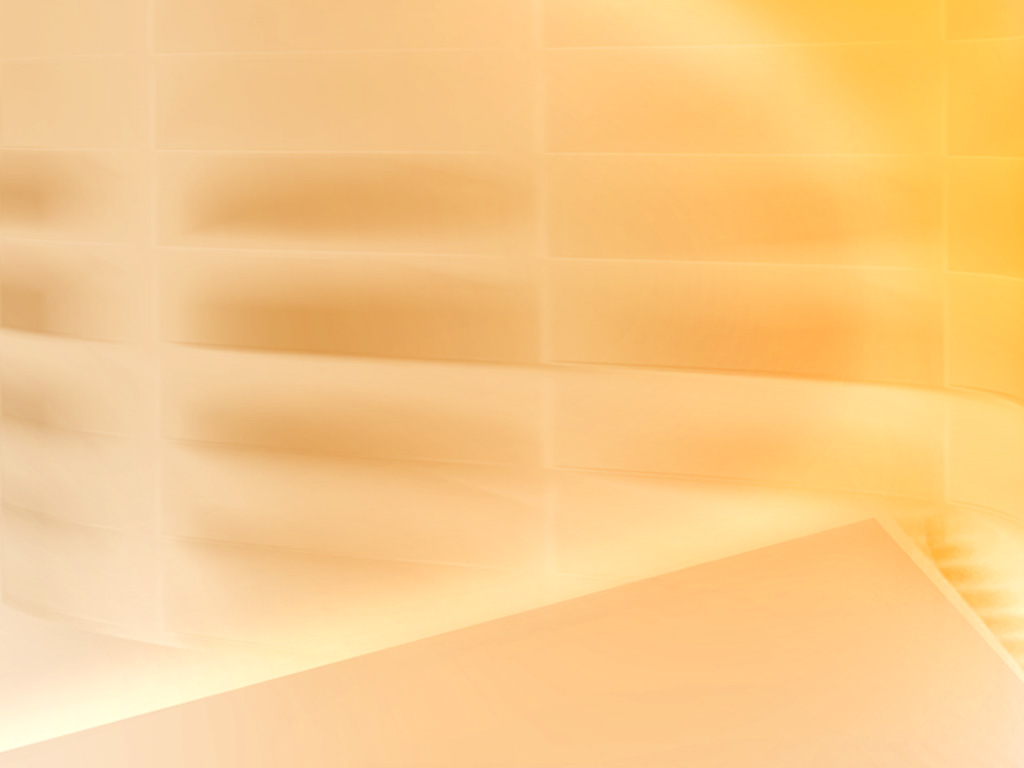 Индикаторы профилактической деятельности
Первая группа индикаторов : показатели, характеризующие сформированность и действенность единого профилактического пространства.

Вторая группа индикаторов связана с оценкой результатов профилактики на уровне динамики социально-психологических и личностных характеристик объектов профилактики. 

Третья группа индикаторов связана с оценкой актуальной социальной значимости в отношении распространения и употребления ПАВ несовершеннолетними и молодежью.
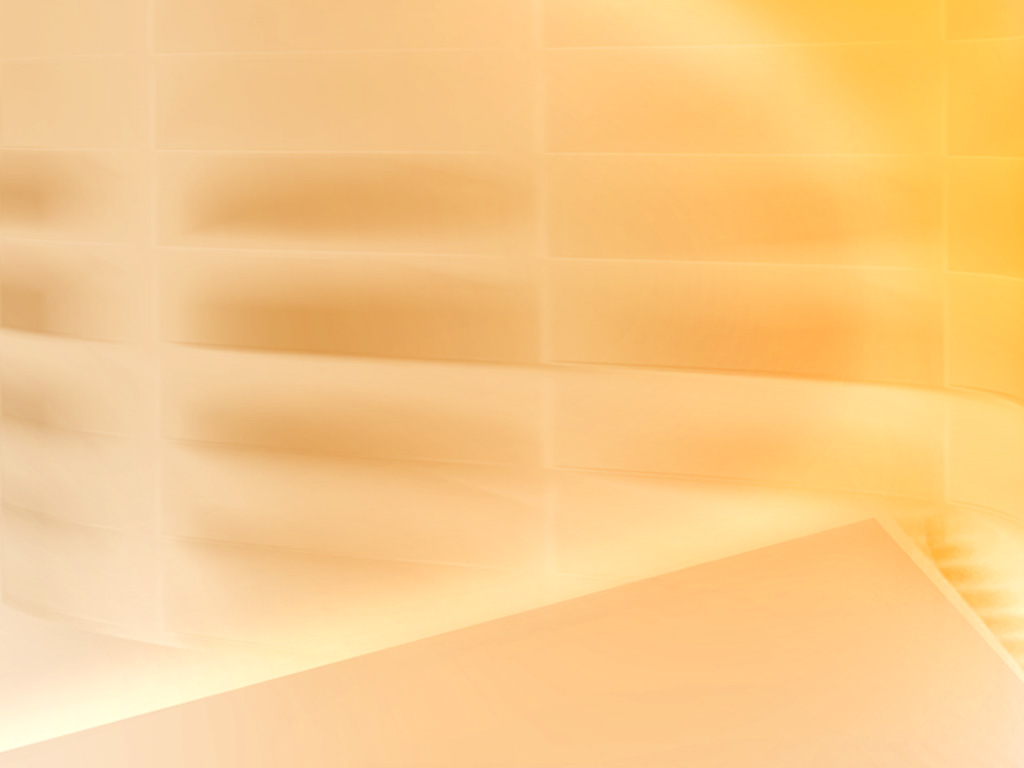 Требования:
регулярность (процедура оценки проводится при завершении каждого этапа работы, связанного с реализацией намеченных задач);

 целесообразность (организацию процедуры оценки следует планировать с учетом сроков, необходимых для достижения тех или иных конкретных результатов);

 объективность (оцениваются характеристики и факторы, непосредственно формируемые или изменяемые в ходе профилактической деятельности).
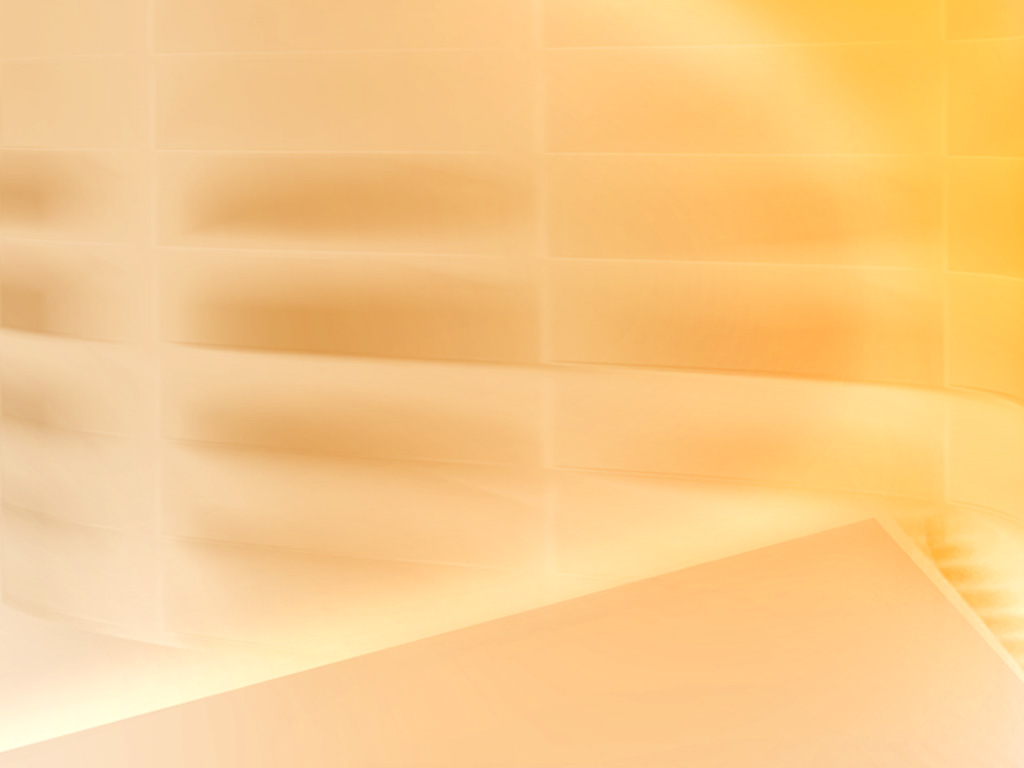 Оценка эффективности
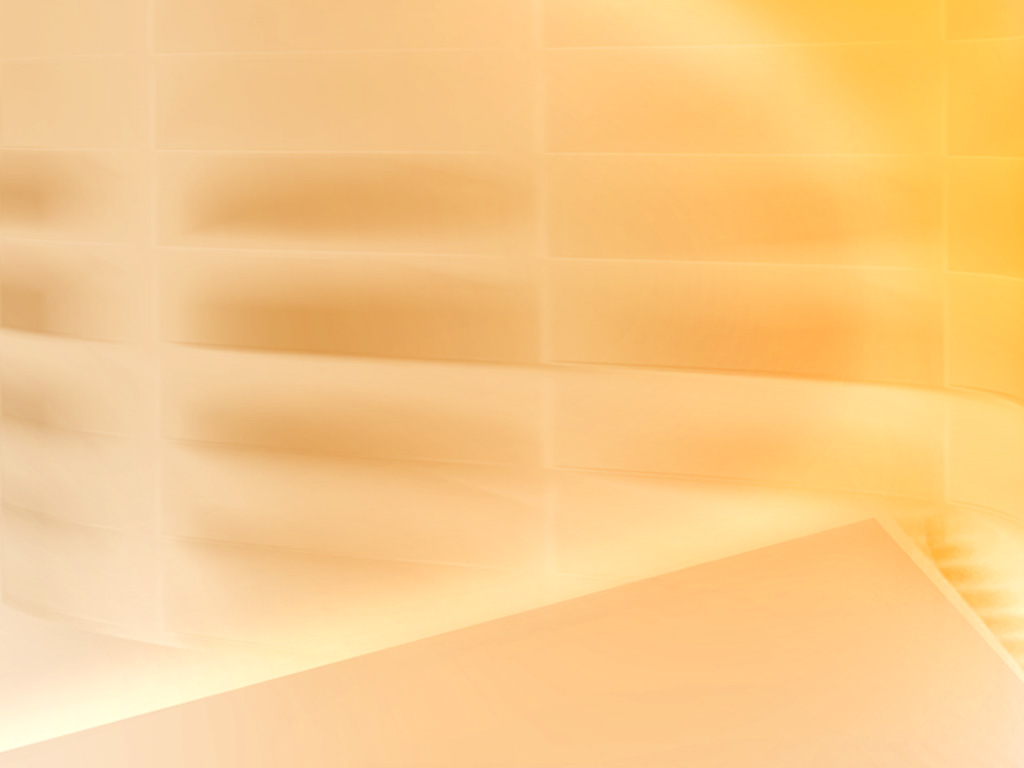 ЗАКЛЮЧЕНИЕ
Концепция разработана как базовый компонент общей государственной системы предупреждения употребления ПАВ несовершеннолетними и молодежью. 

Она утверждает приоритет первичной профилактики с конечной целью полного исключения ПАВ (наркотических средств, алкоголя и табака) из образа жизни несовершеннолетних через развитие культуры и ценностей здорового и безопасного образа жизни.